Tiết 46
PHÉP CỘNG (CÓ NHỚ)
TRONG PHẠM VI 100
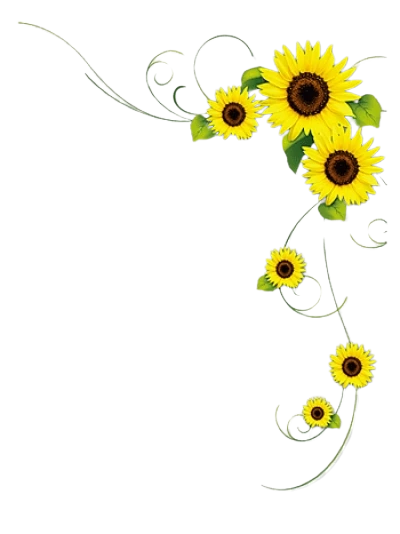 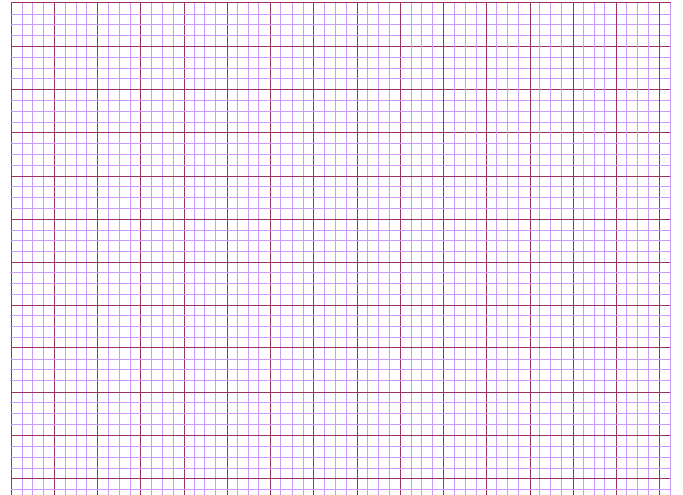 Thứ ba ngày 9 tháng 11 năm 2021
Toán
Phép cộng (có nhớ) trong phạm vi 100
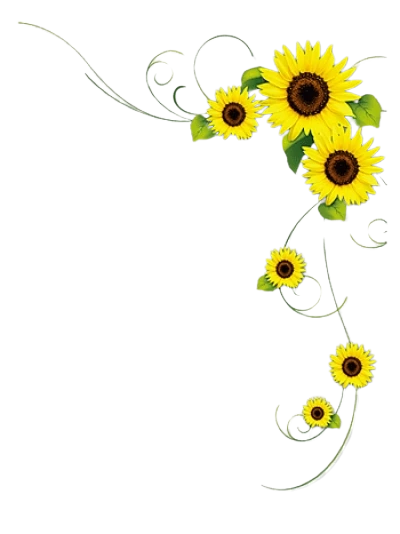 KHỞI ĐỘNG
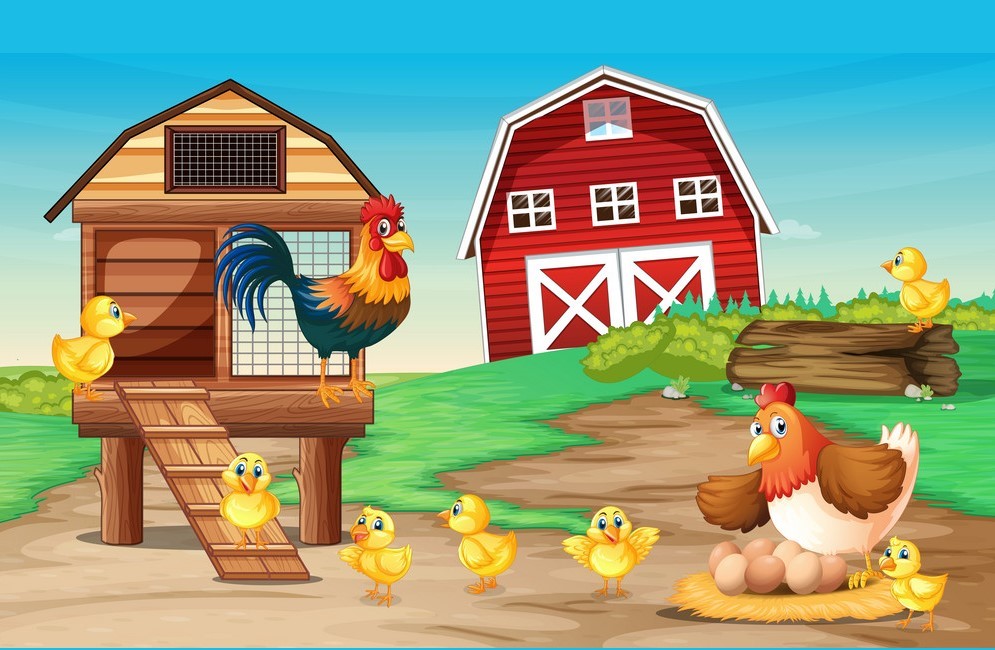 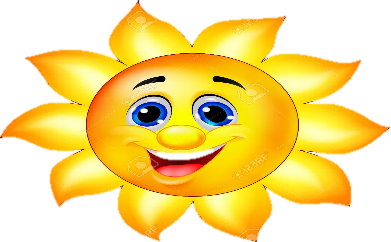 TRÒ CHƠI 
THU HOẠCH TRỨNG GÀ
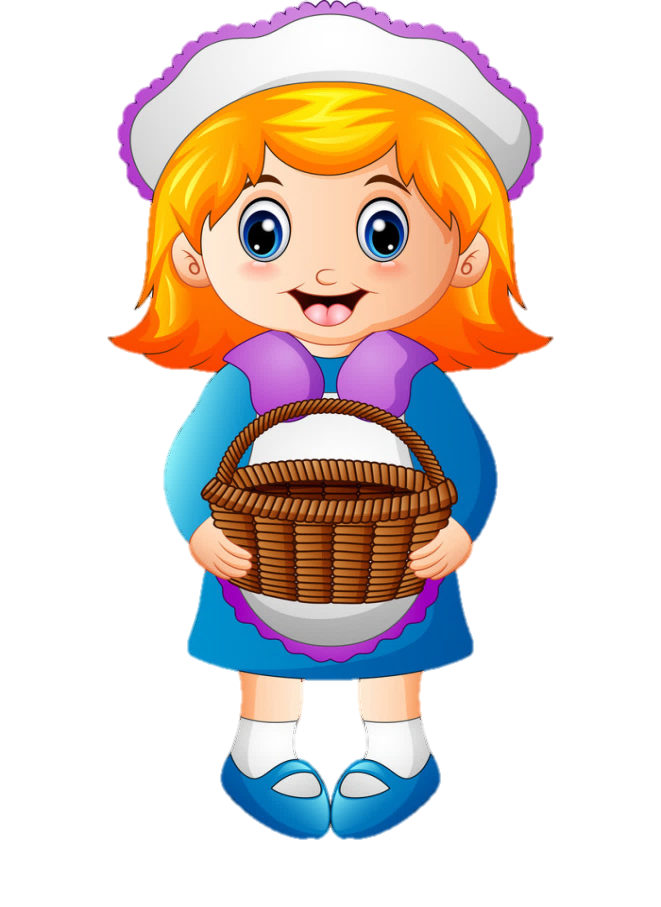 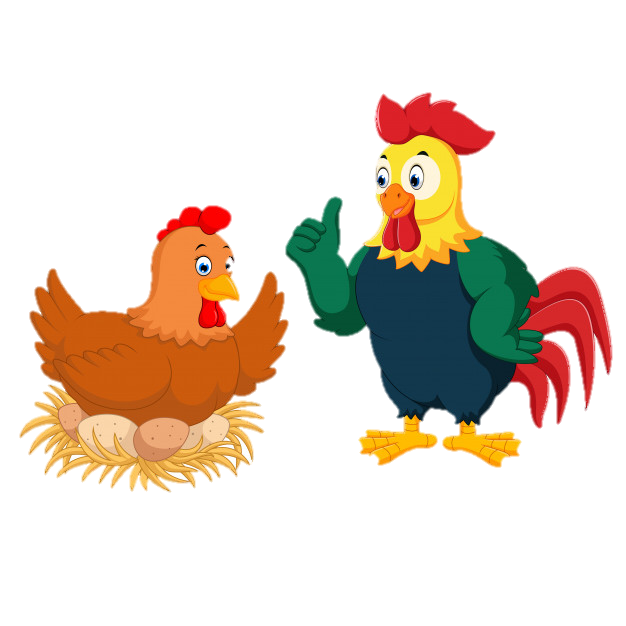 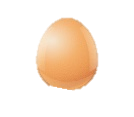 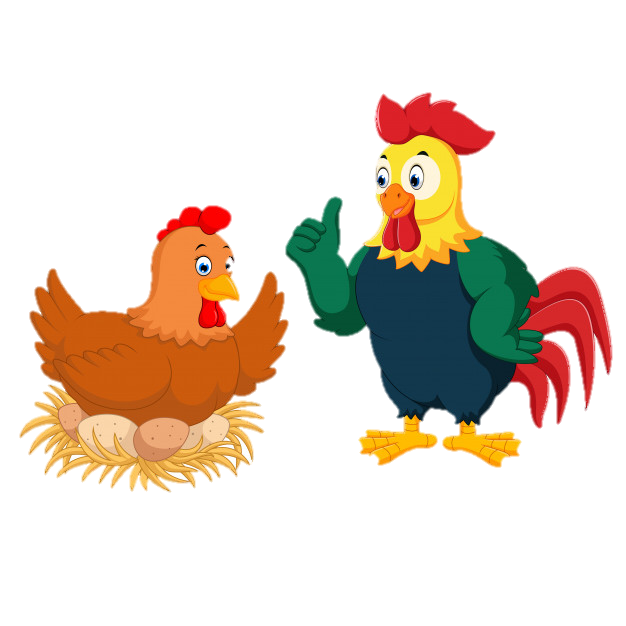 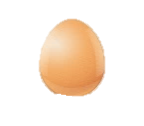 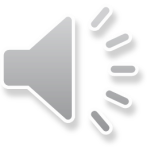 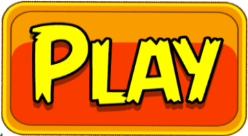 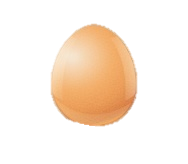 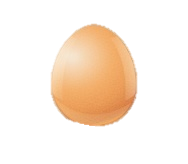 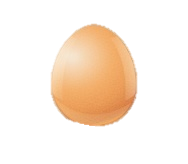 [Speaker Notes: Bài giảng thiết kế bởi: Hương Thảo - tranthao121006@gmail.com]
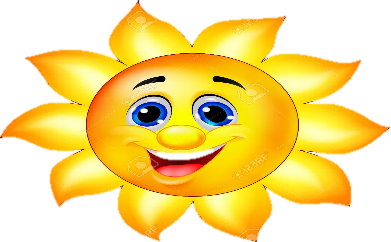 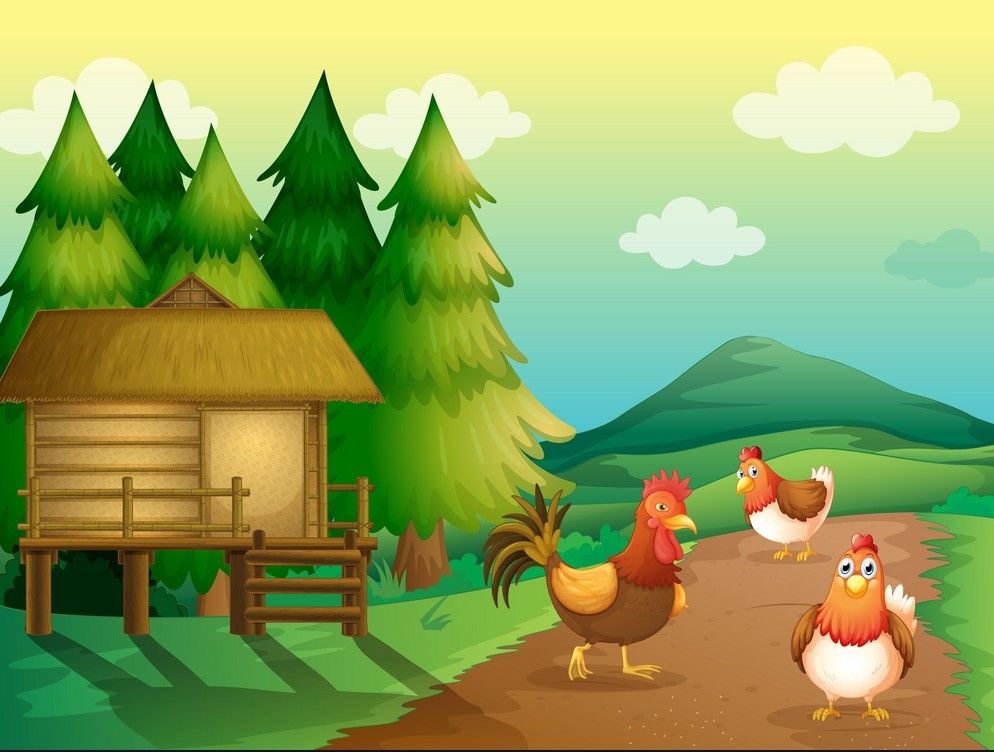 Xin chào các bạn, mình là Mai. Hôm nay mẹ mình đi vắng, mình phải ở nhà giúp mẹ thu hoạch trứng gà. Các bạn hãy giúp mình thu hoạch xong trước khi mẹ về nhé bằng cách trả lời đúng những câu hỏi trong mỗi quả trứng.
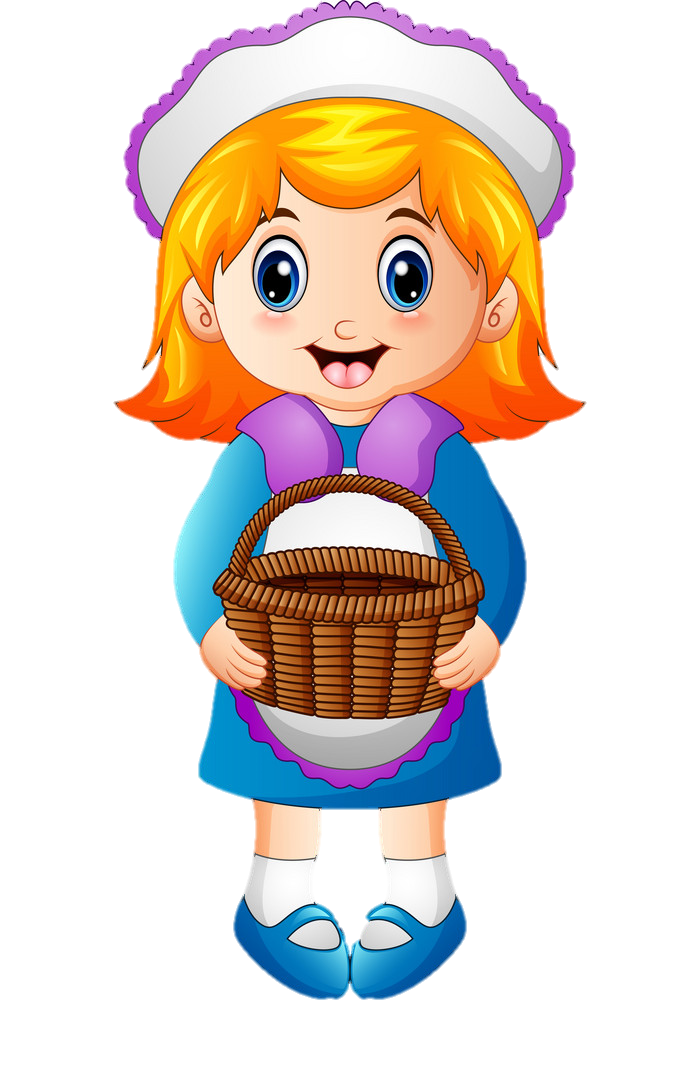 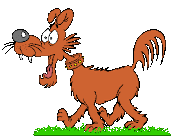 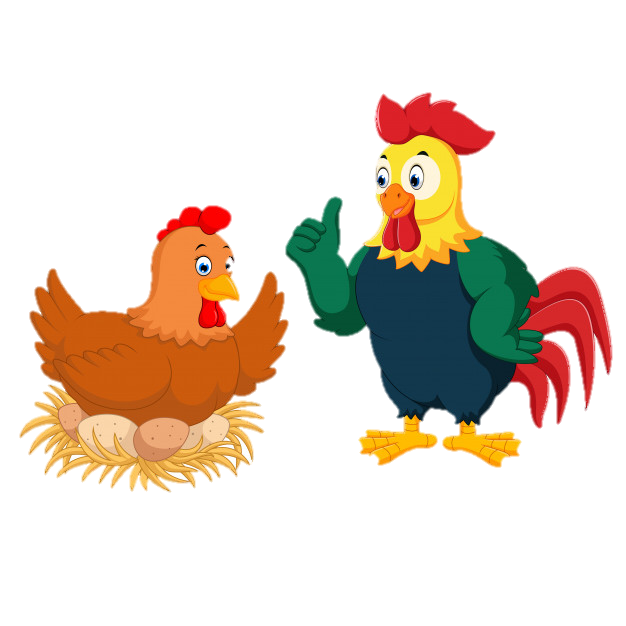 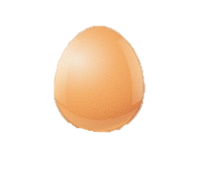 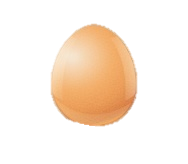 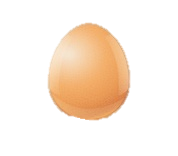 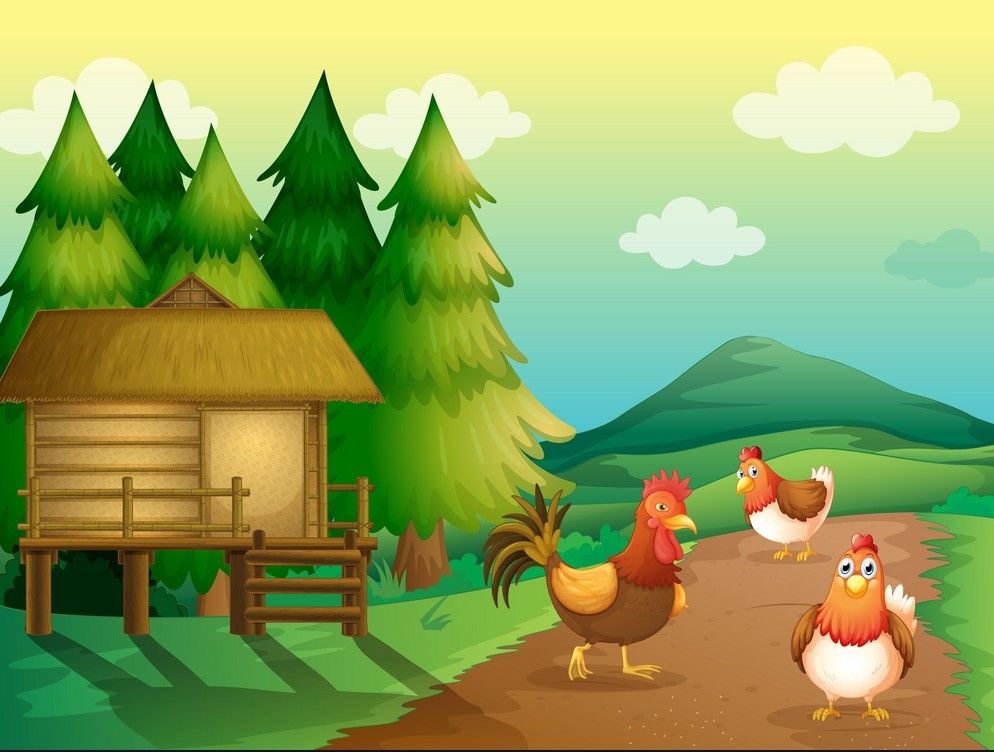 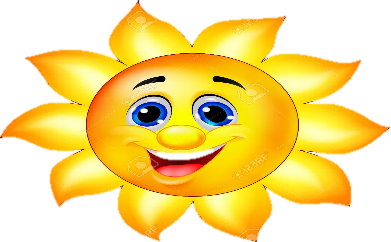 ??
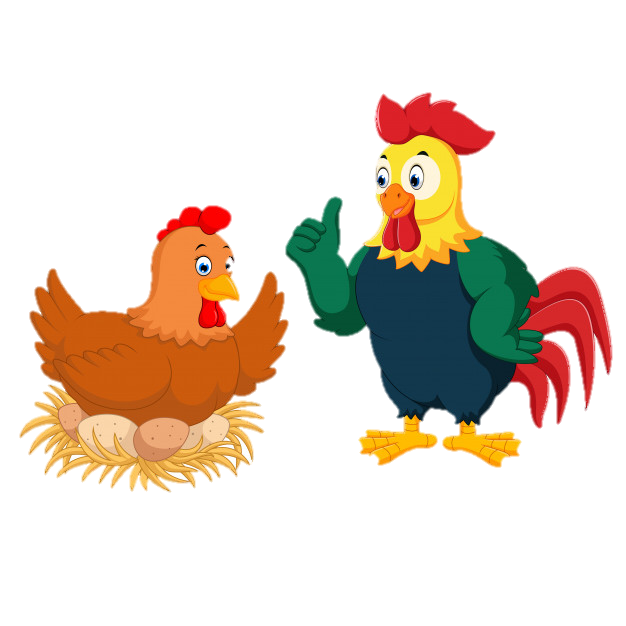 45
18
27
+
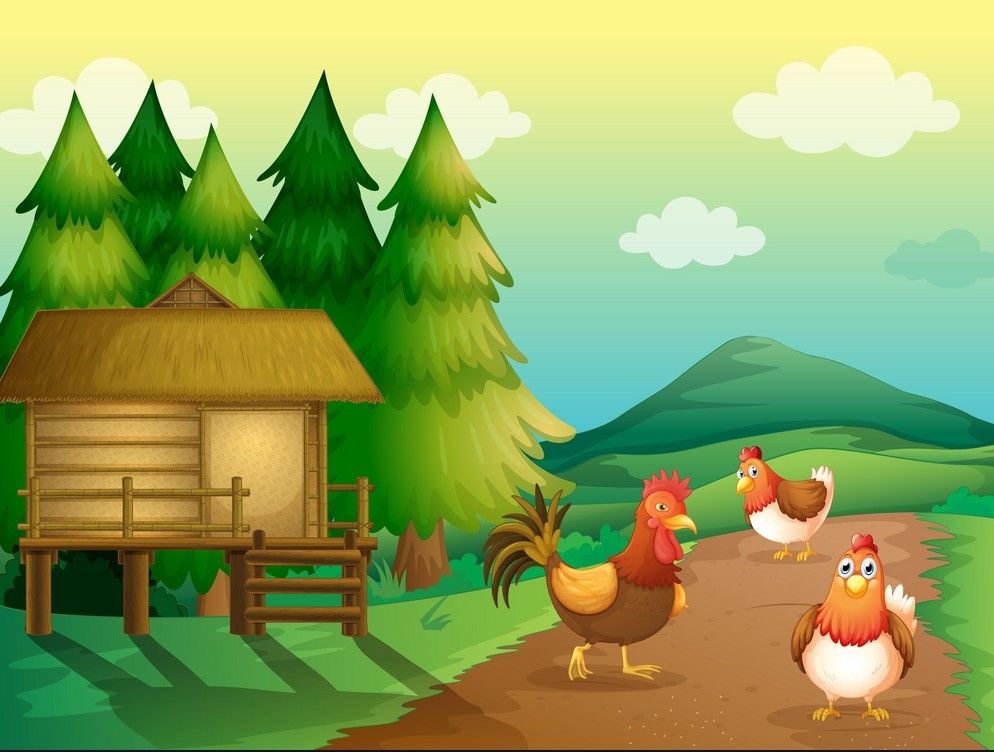 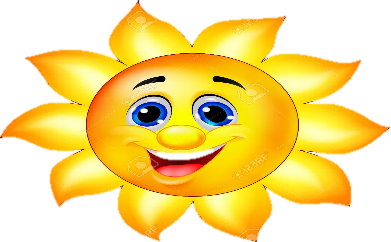 ??
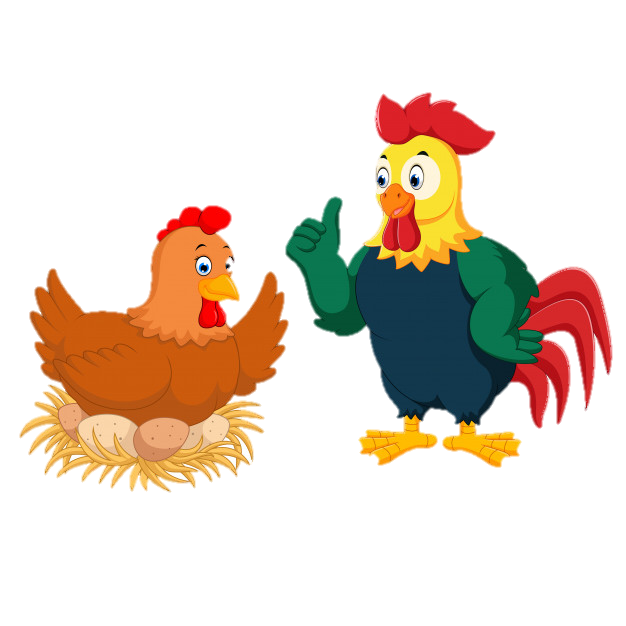 55
36
19
+
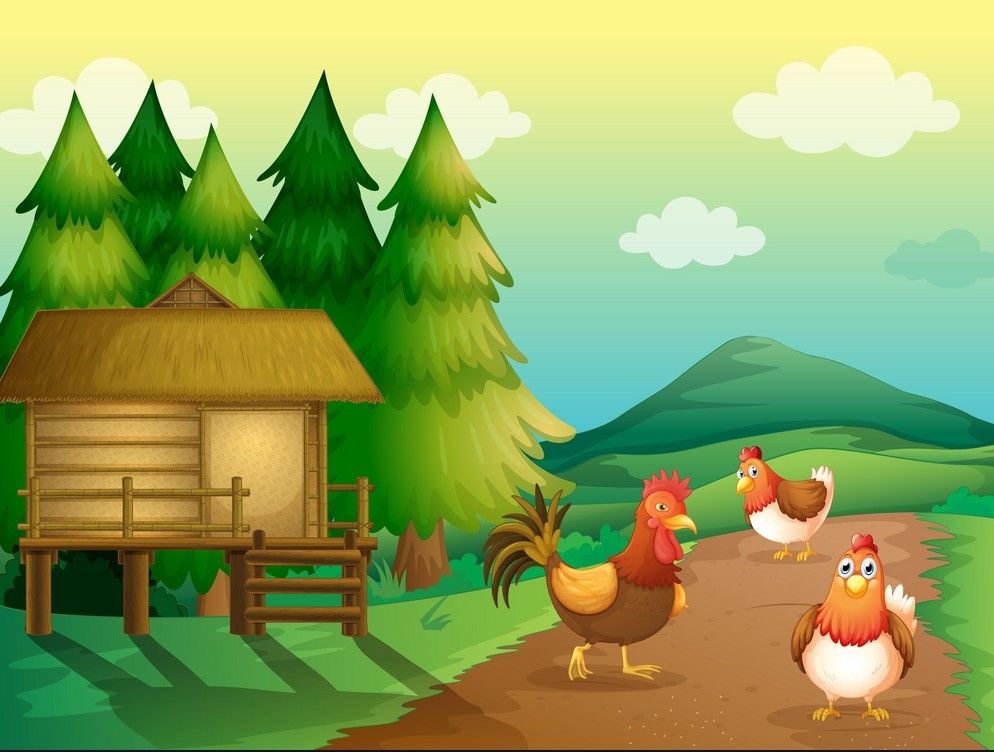 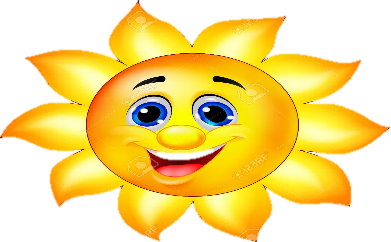 35 + 18 = ?
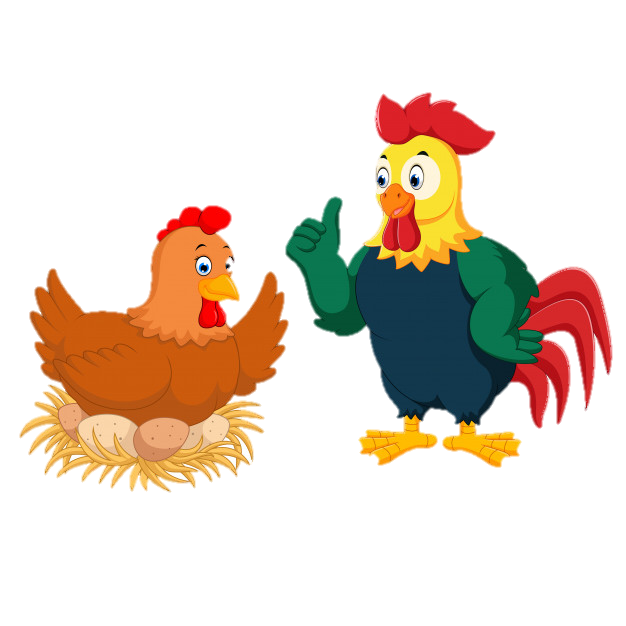 53
LUYỆN TẬP THỰC HÀNH
Tìm lỗi sai trong mỗi phép tính sau rồi sửa lại cho đúng:
3
37
54
42
36
29
47
+
+
+
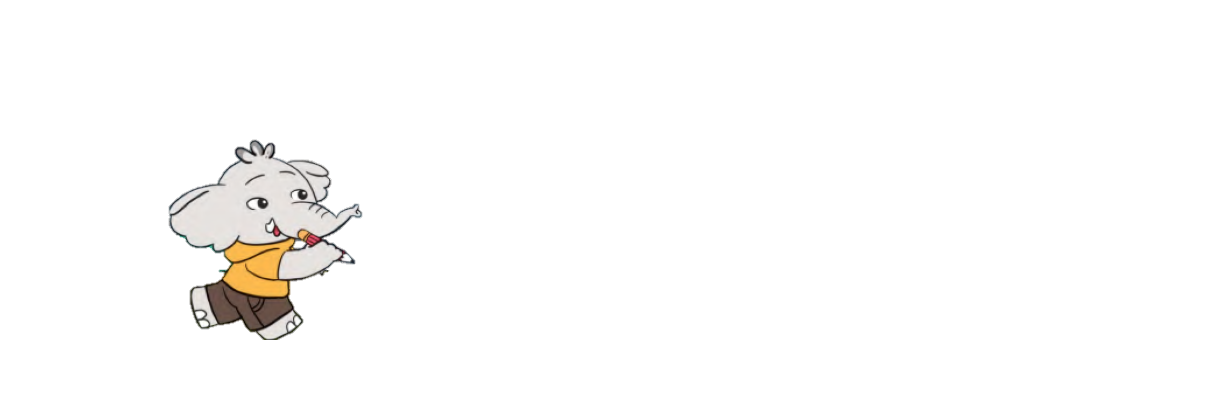 9
1
8
8
8
7
6
6
7
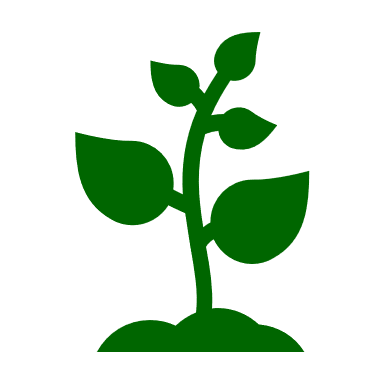 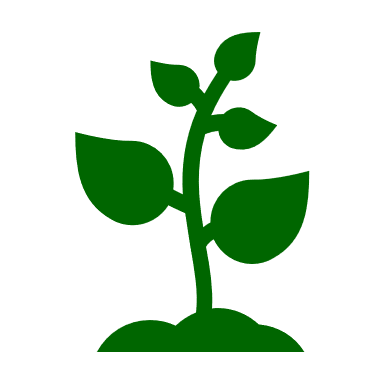 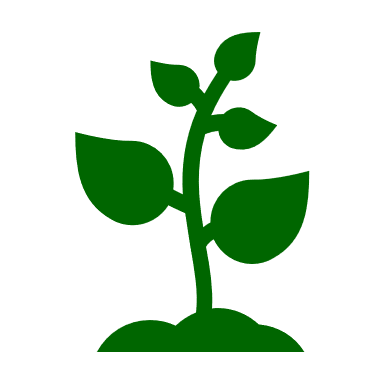 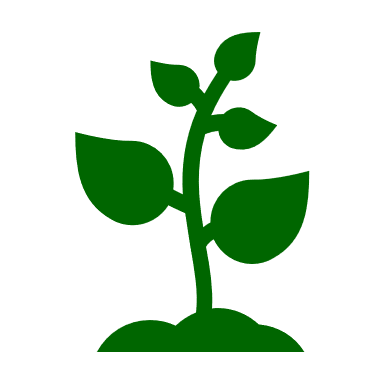 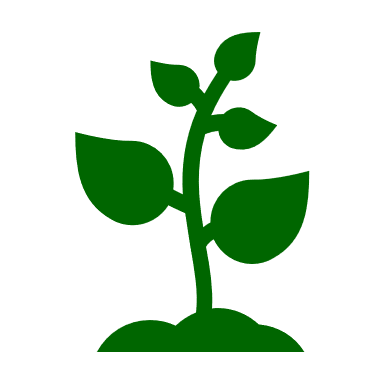 Tính
Một trang trại có 28 con dê đen và 14 con dê trắng. Hỏi trang trại đó có tất cả bao nhiêu con dê?
4
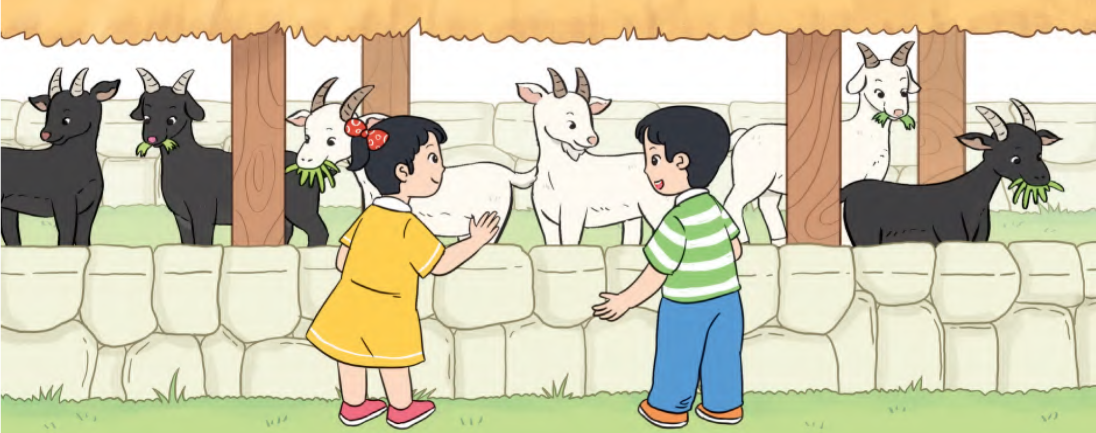 Dê đen:    28 con
  Dê trắng:  14 con
  Có tất cả:       con
?
Bài giải:
Trang trại đó có tất cả số con dê là:
28 + 14 = 42 (con)
Đáp số: 42 con dê
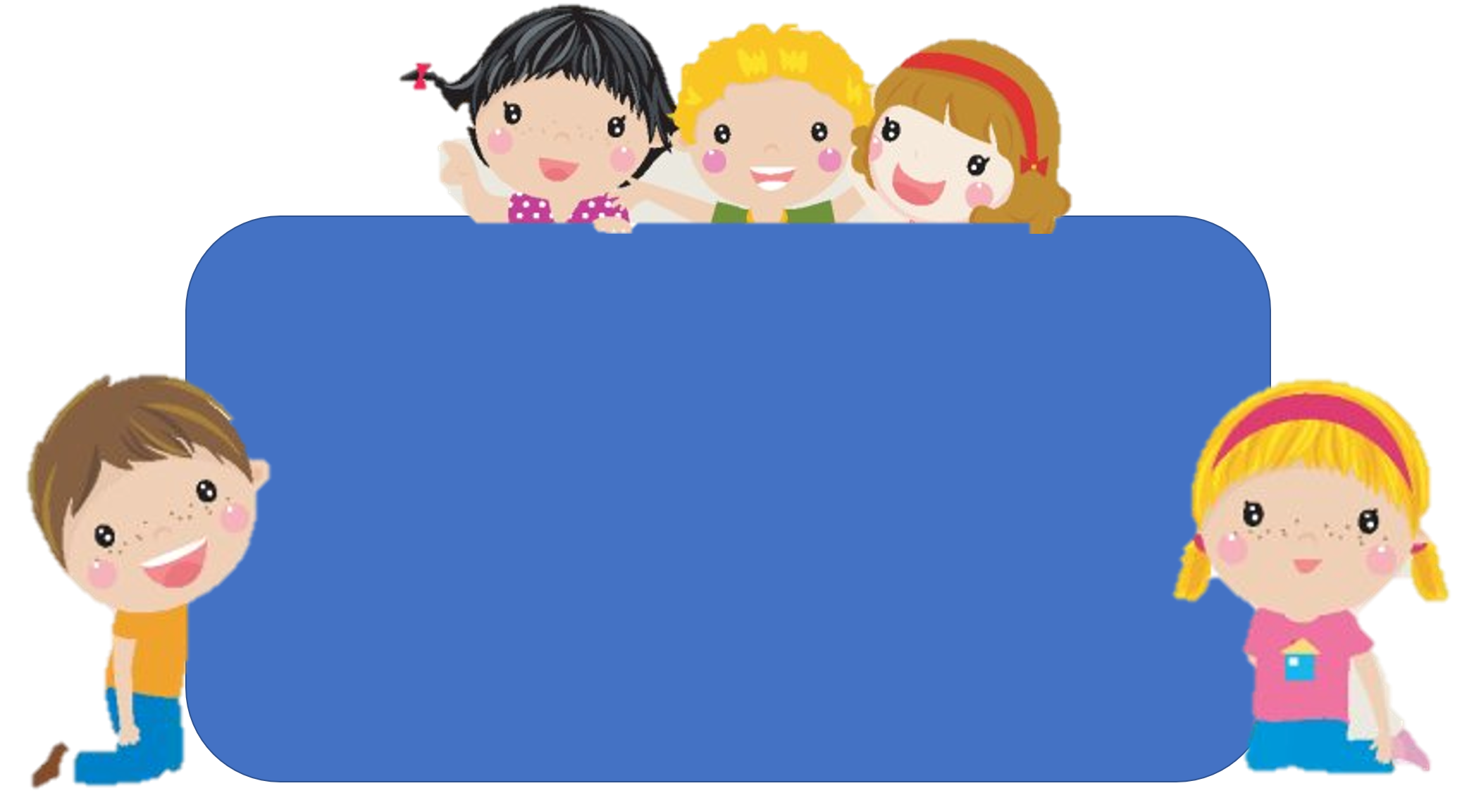 Để có thể làm tốt các bài tập trên em nhắn bạn điều gì?
Bài học hôm nay em biết thêm được điều gì?
DẶN DÒ